2024 - 2025
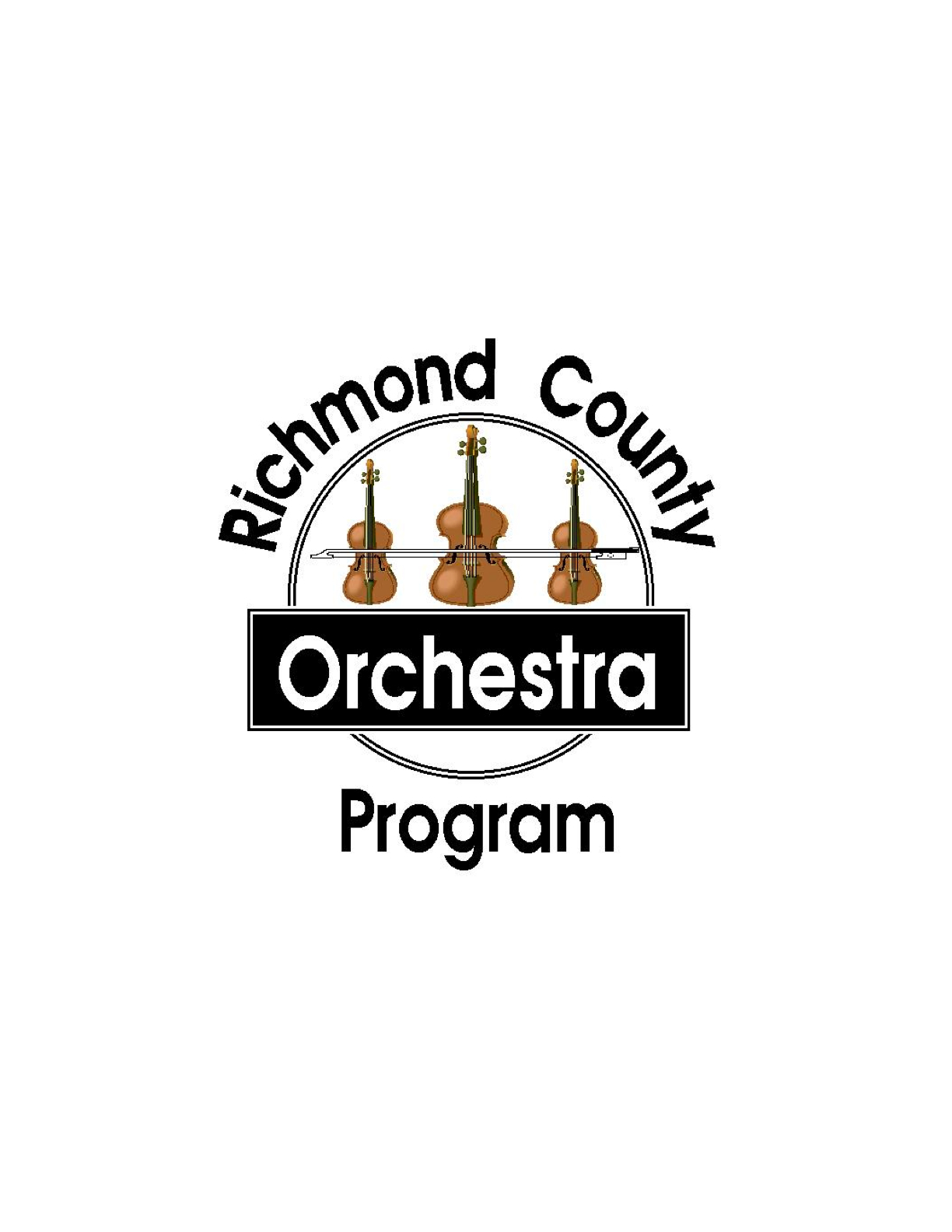 Beginner Parent Orientation
Mr. Nathaniel Bruner
Barton Chapel
Glenn Hills
Meadowbrook
Richmond Hill Elem
Mr. Chris Connolly
Belair Elementary
Sue Reynolds
Warren Road
Mrs. Amy Ellington
Copeland
Lake Forest Hills
Mrs. Rochelle Garman
Goshen
Hains
McBean
Mrs. Bonnie Harris
Deer Chase
Diamond Lakes
Freedom Park
Jamestown
Tobacco Rd.
Ms. JaVonne Jones
Monte Sano
Lamar-Milledge
Mr. Anthony McCullough
C.T. Walker
Garrett
Hornsby
Jenkins-White
Ms. Rachel Misner
Blythe
Gracewood
Hephzibah
Mrs. Alexandra Shelton
Bayvale
Wheeless Rd.
Wilkinson Gardens
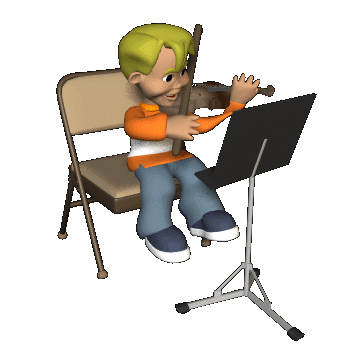 Music Stores
Antique Violins of Augusta
   222 2nd St.
   (706) 829-5530
Atlanta Strings
    229 West Pike St.
    (770) 338-5446
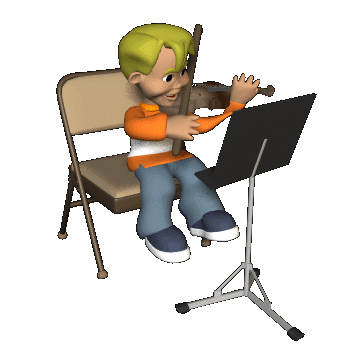 Music Stores
Kirkwood’s Music & Repair
   206 Belair Rd.                               
    706-863-1542 
Portman’s Music Superstore 
     3946 Washington Road 
     706-738-1651
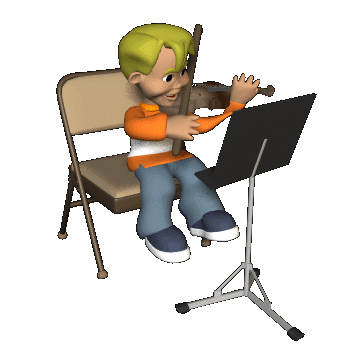 Music Stores
Music & Arts                     
     3830 Washington Road– Suite 33                                             
     West Town Shopping Center                                      
    706-860-8600 
Jay’s Music Center 
      3110 Washington Road
     706-863-9575
Instrument Quality
WARNING!!!
Don’t make the mistake of acquiring the dreaded “V.S.O.” or the
Violin Shaped Object
WE ALLOW ONLY WOOD-GRAINED COLORED STRING INSTRUMENTS IN OUR PROGRAM
Instrument Sizing
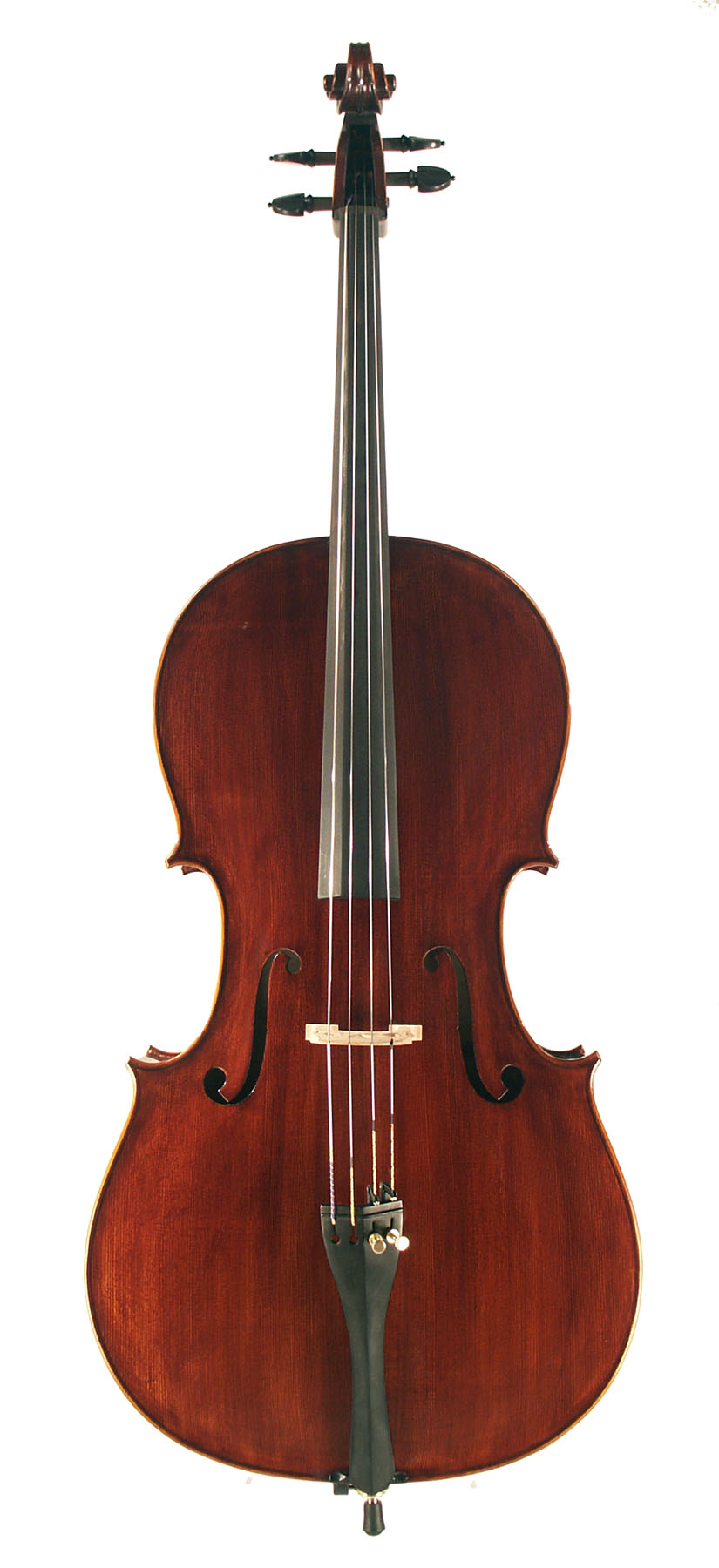 viola
cello
violin
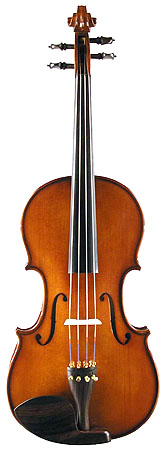 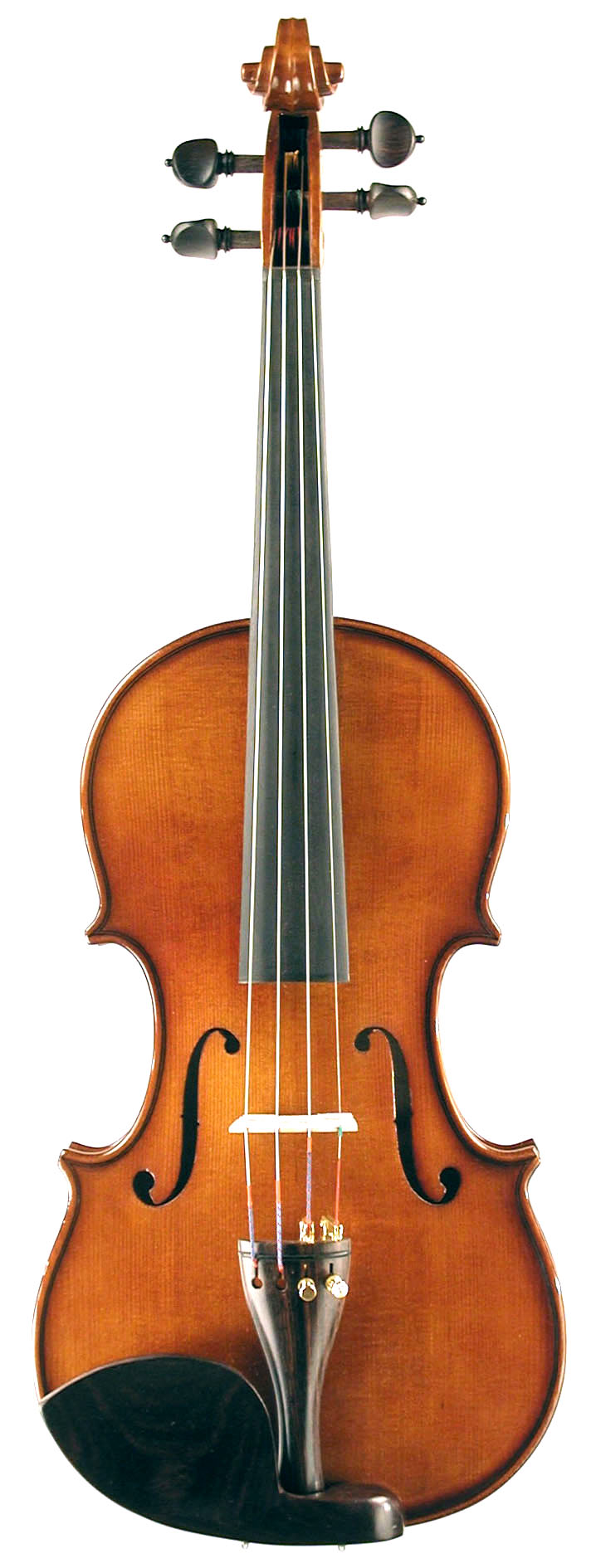 First Few Lessons
Essential Materials
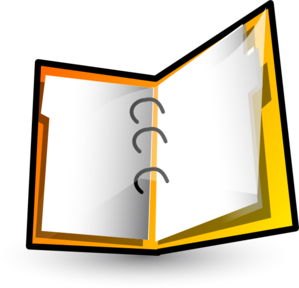 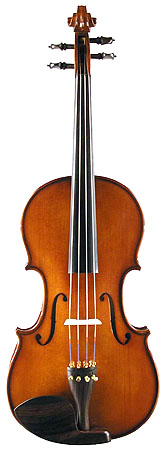 music book
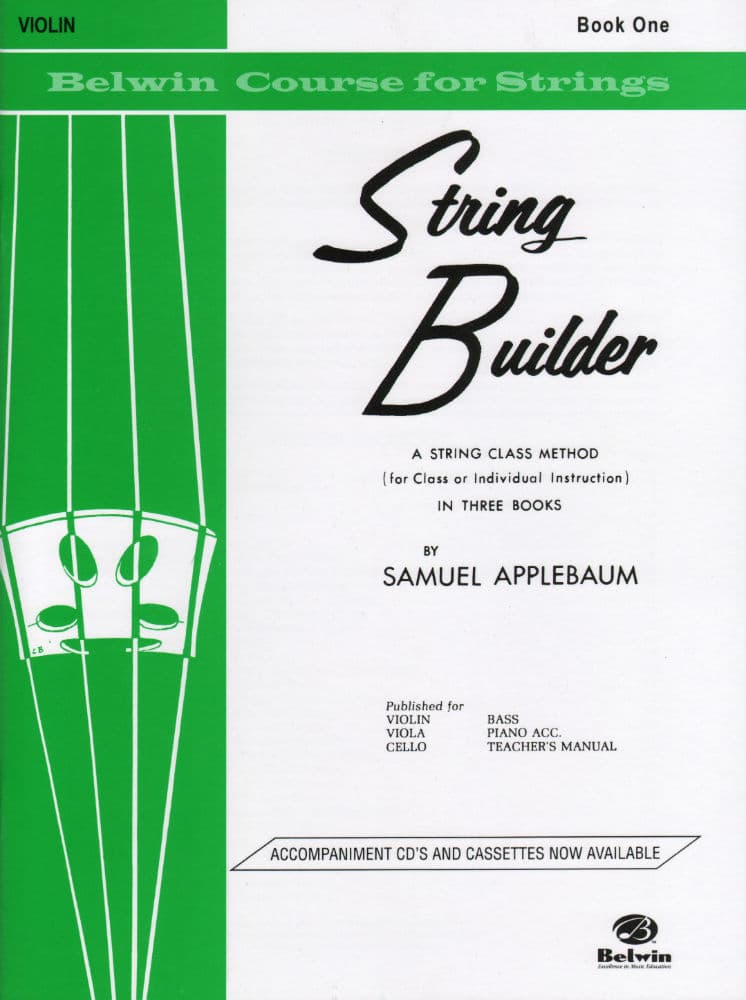 instrument
notebook
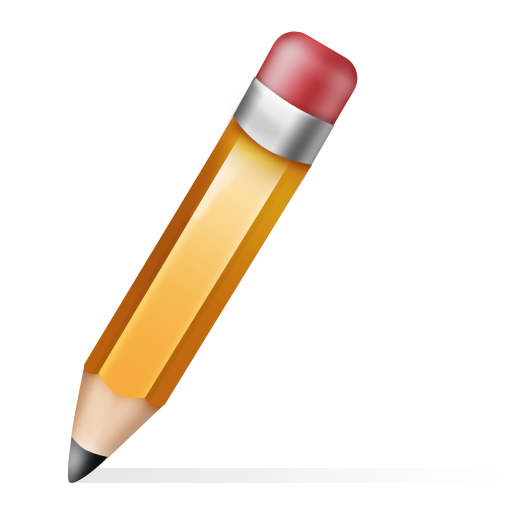 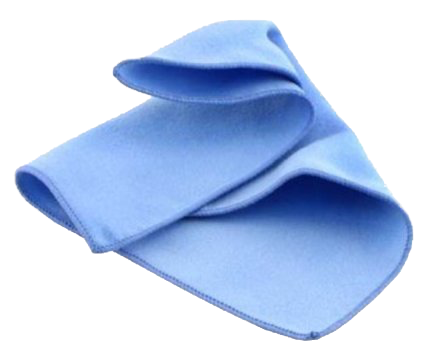 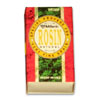 rosin
cleaning cloth
pencil
Optional Materials
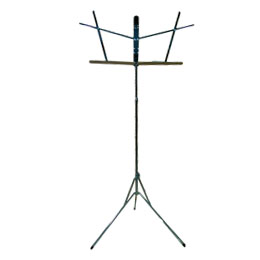 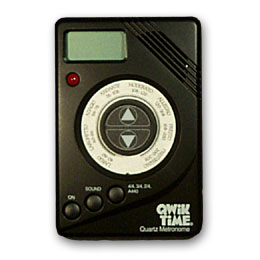 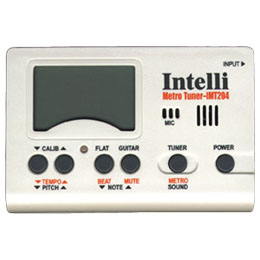 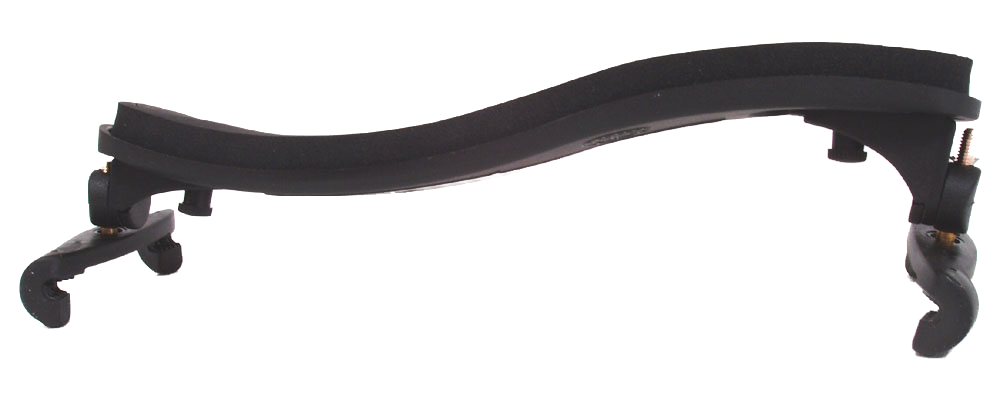 metronome
shoulder rest
music stand
Tuner /metronome
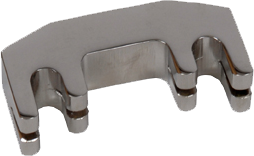 metal practice mute
Individual Practice
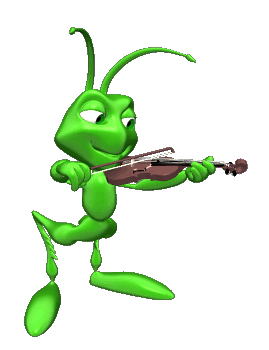 Set goals (There is always something to work on.)     
Keep a steady practice routine and use a practice  log
Practice daily for 30 minutes   
Start with a warm-up 
Reinforce good habits
Practice sight-reading (after note-reading has been introduced)
Cool down 
Evaluate
PRACTICE is the key to succeeding in string class!!!
Care and Repairs
Stringed instruments are not damage proof (strings may break, pegs may unwind, bridges may fall, bow hairs may become loose, etc.) 

Some wear and tear is normal, and many situations can be handled by your child’s string teacher.

It is always best to consult your child’s   string teacher before sending an instrument to the music store for repair.
When do we start?
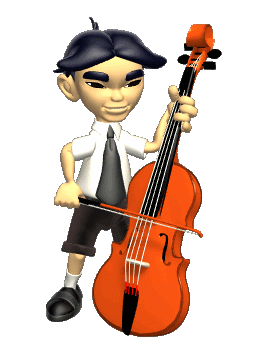 August 26 - August 30         
    Beginner Classes Start
September 9
   Beginner Instrument Deadline
     *It is preferred that your child have an instrument by the 1st string class.
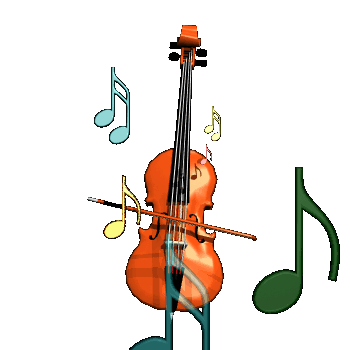 Important Dates
Thursday, September 5: PUTT- PUTT NIGHT
Thursday, November 7: FIDDLE FESTIVAL
             @ Hephzibah Middle School
Monday, December 16: CHRISTMAS CONCERT 
             @ Augusta University - Summerville Campus
Tuesday, December 17: CHRISTMAS CONCERT 
             @ Augusta University - Summerville Campus
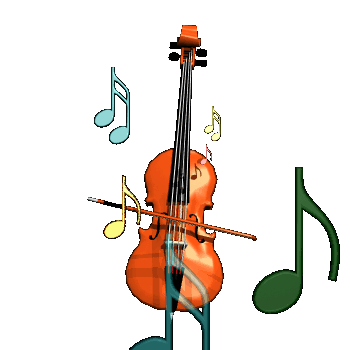 Important Dates
Thursday, January 30:ALL-COUNTY HONOR                                                  ORCHESTRA AUDITIONS
                    - Tubman Educational Learning Center
Thursday, March 6:  ALL-COUNTY CONCERT
                    - Tubman Educational Learning Center-
Thursday, April 3:    PUTT-PUTT FUN NIGHT
Thursday, May 1: SPRING CONCERT
                   - Tubman Educational Learning Center-
Parent Support
Supply all materials throughout the whole year right away as needed.
Use praise generously and sincerely.
Provide a quiet place for practicing, free of all distractions.
Place emphasis on consistent practice every day; 20 to 30 minutes at least five days a week.
Parent Support
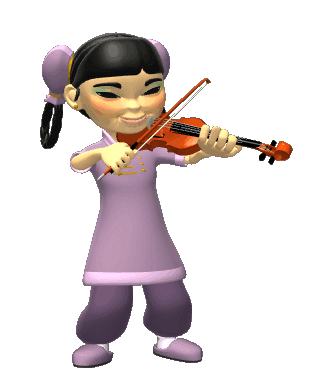 Organize a system to ensure your child has his/her instrument and book at every string class.
Read every handout/letter we send home. It is always going to be important.
Try to help your child memorize the easy familiar songs, so they can participate in all concerts.
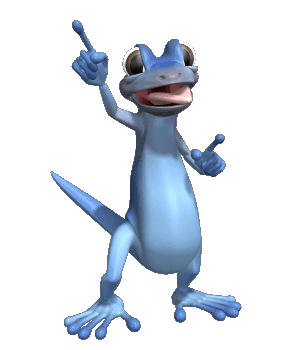 2024-2025
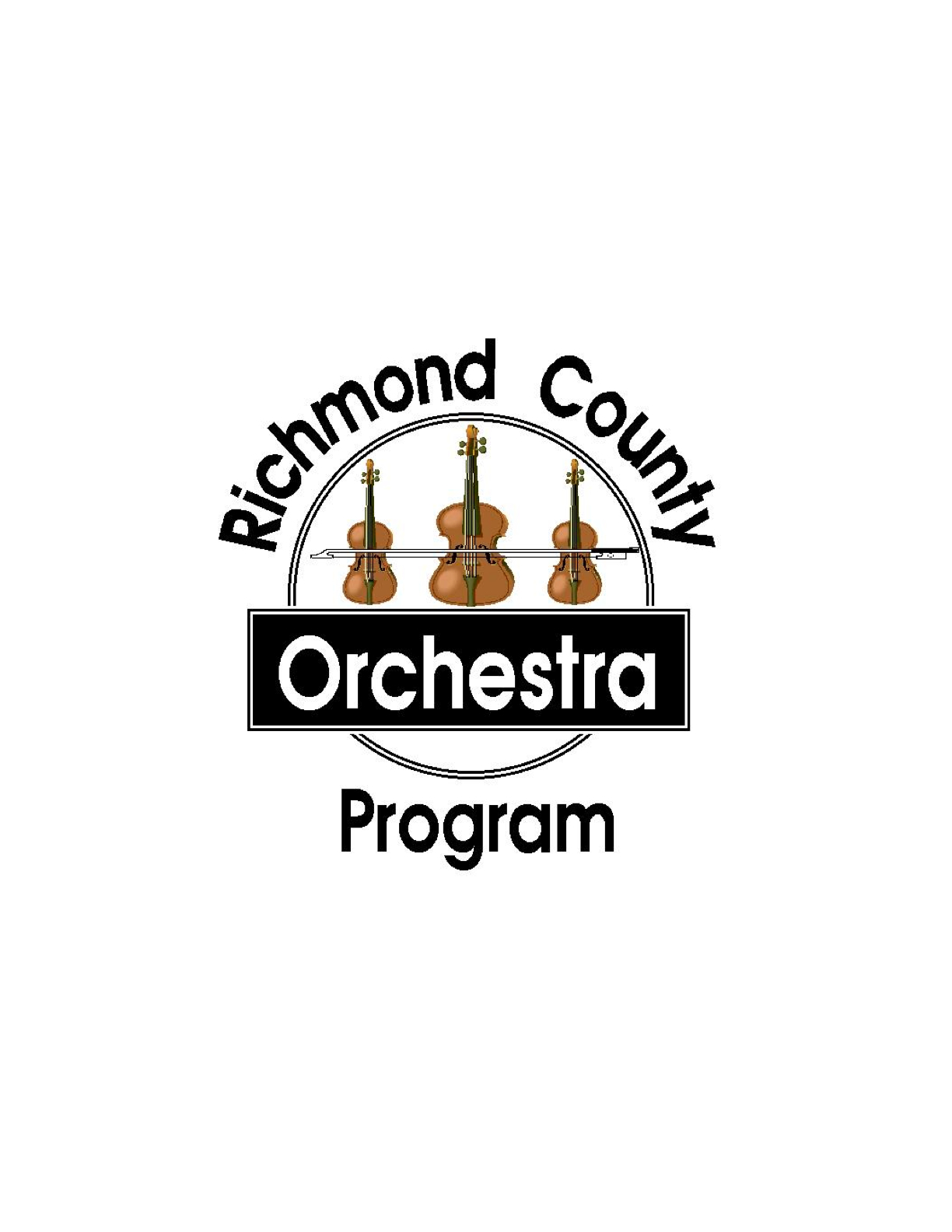 Parent Orientation